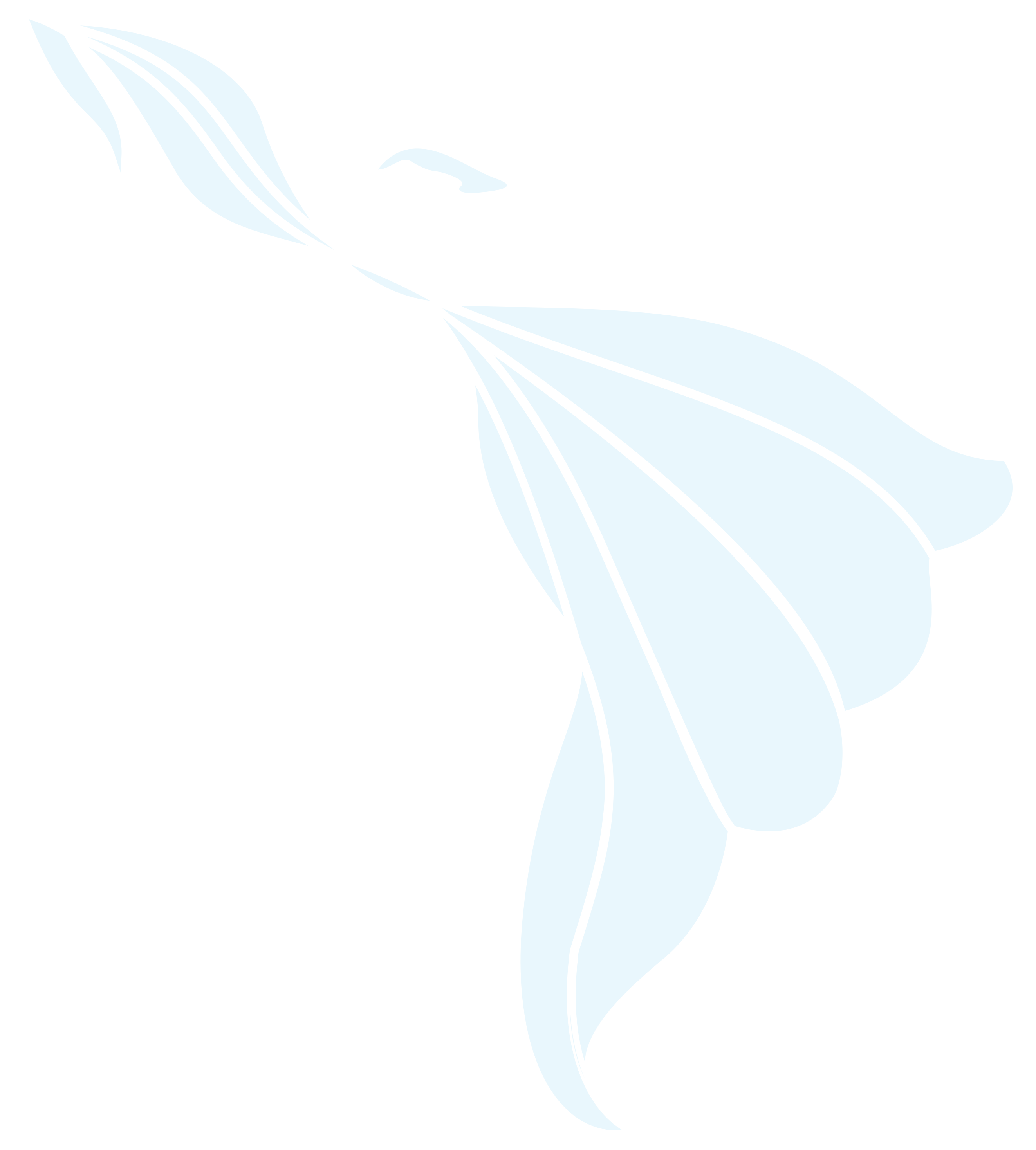 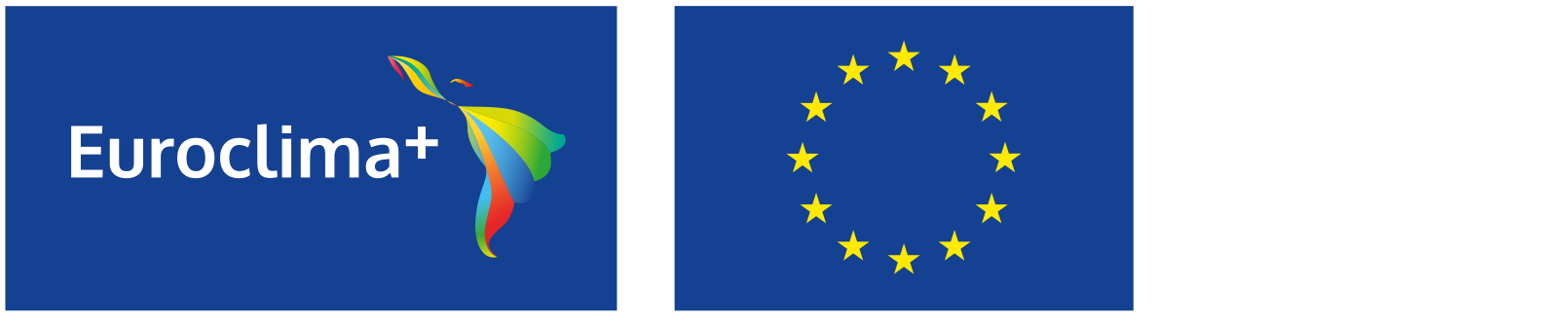 Resultados de estudios, intercambios y capacitaciones realizadas


Colaboración Regional para la transparencia y cumplimiento de las NDC y generación de Estrategias Climáticas de Largo Plazo
RESULTADOS DE ESTUDIOS REALIZADOS
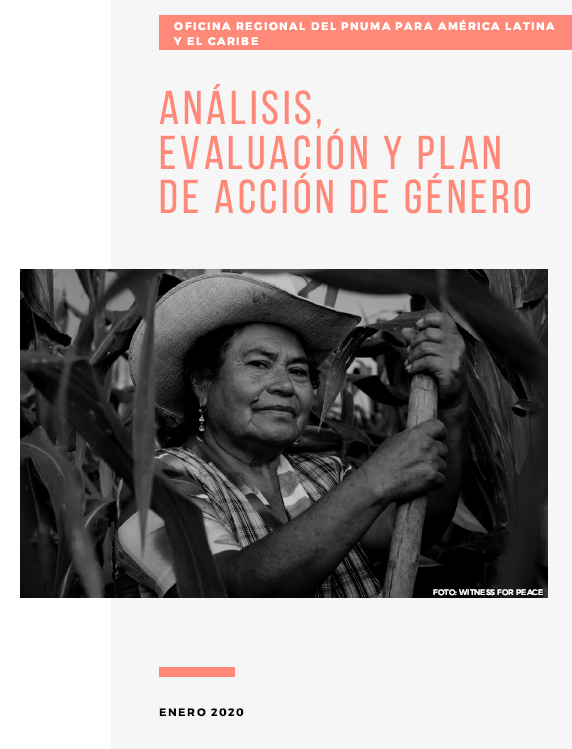 GUÍA INTRODUCTORIA PARA LA TRANSVERSALIZACIÓN DE GÉNERO
RESULTADOS DE ESTUDIOS REALIZADOS
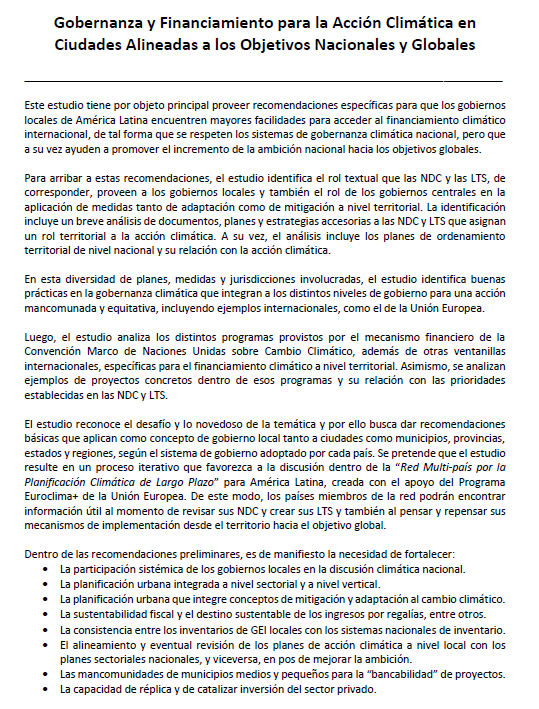 GOBERNANZA Y FINANCIAMIENTO PARA LA ACCIÓN CLIMÁTICA EN CIUDADES ALINEADAS A LOS OBJETIVOS NACIONALES Y GLOBALES
RESULTADOS DE ESTUDIOS REALIZADOS
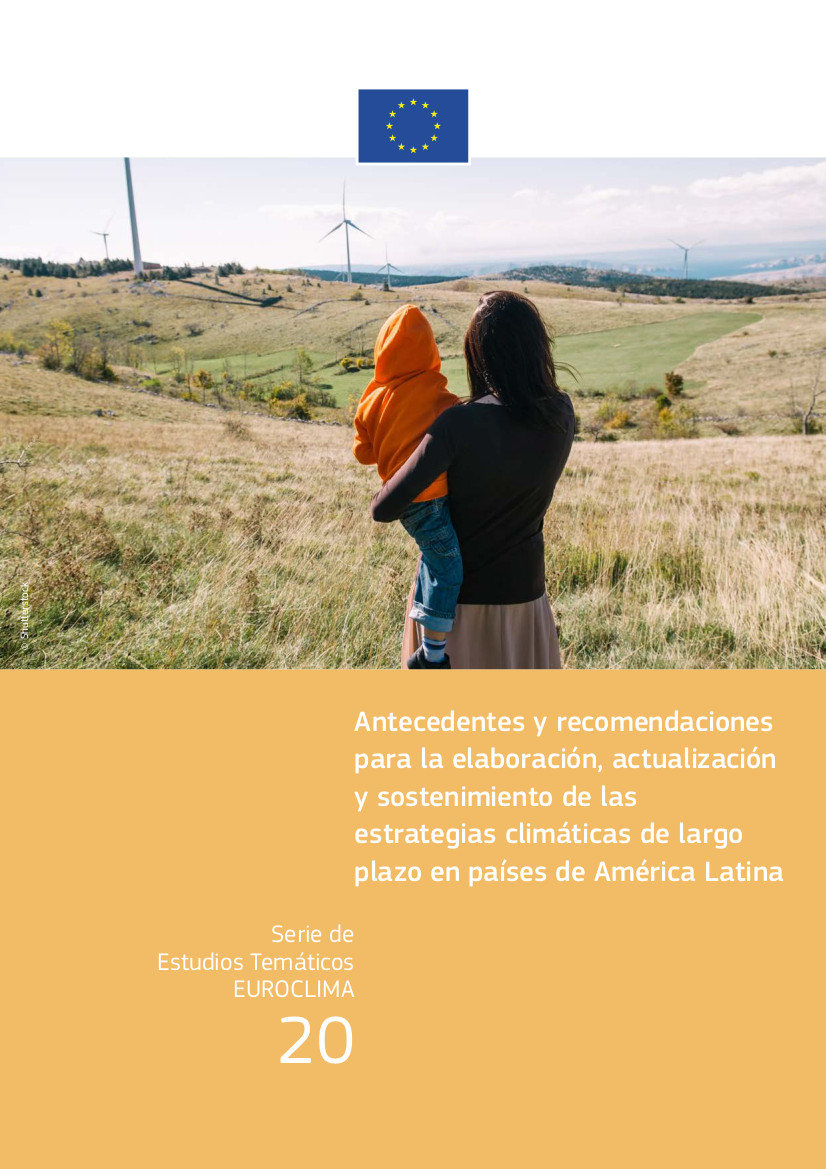 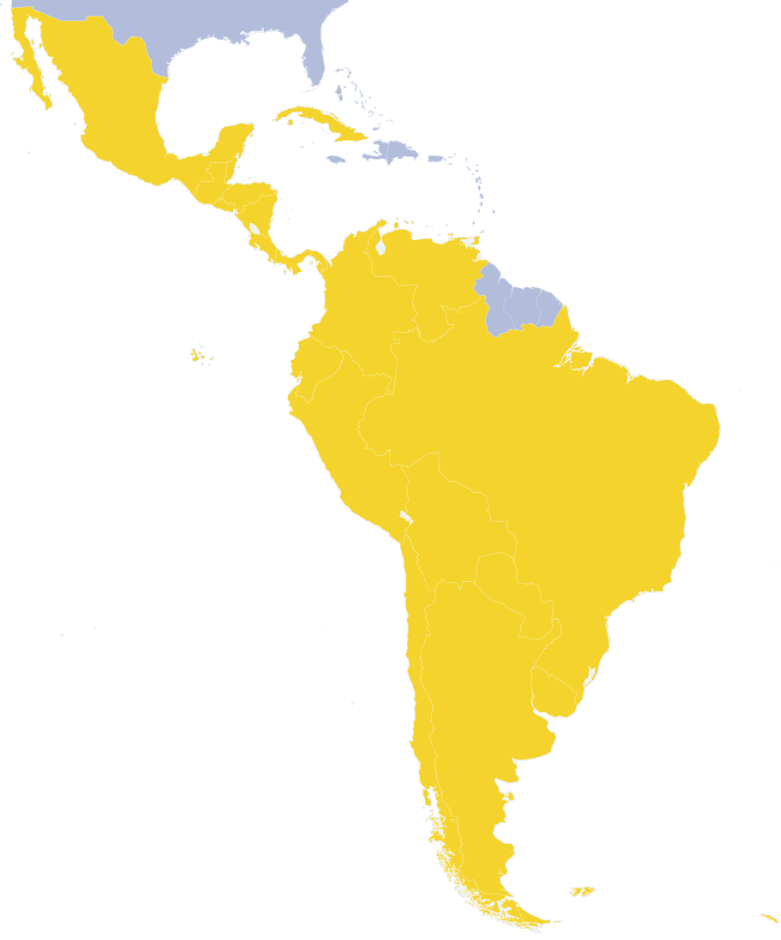 PRÓXIMOS ESTUDIOS
Objetivo: Entregar insumos a los países acerca de las oportunidades para implementar acciones en adaptación, con el fin de establecer los co-beneficios económicos, ambientales y sociales; la contribución a la implementación de las NDCs actualizadas y el vínculo de la adaptación con el cumplimiento de las metas climáticas a 2050
Estudio sobre las Oportunidades de inversión en adaptación con perspectiva de largo plazo para la acción climática ambiciosa.
Objetivo: Identificar tecnologías disruptivas que contribuyan a la baja en emisiones y generen procesos resilientes para la gestión de cambio climático en materia de adaptación y mitigación de interés y aplicables en los países participes en la iniciativa, en función de sus NDC, sus Estrategias a Largo Plazo, a fin de contribuir a la implementación de las LTS en línea con el escenario de 1.5°C.
Estudio de tecnologías de mitigación y adaptación de interés para cinco países de América Latina en el contexto de las Contribuciones Determinadas a Nivel Nacional y las Estrategias de Largo Plazo
Marco conceptual y oportunidad de abordaje en los países de LAC.
[Speaker Notes: Link inscripción:]
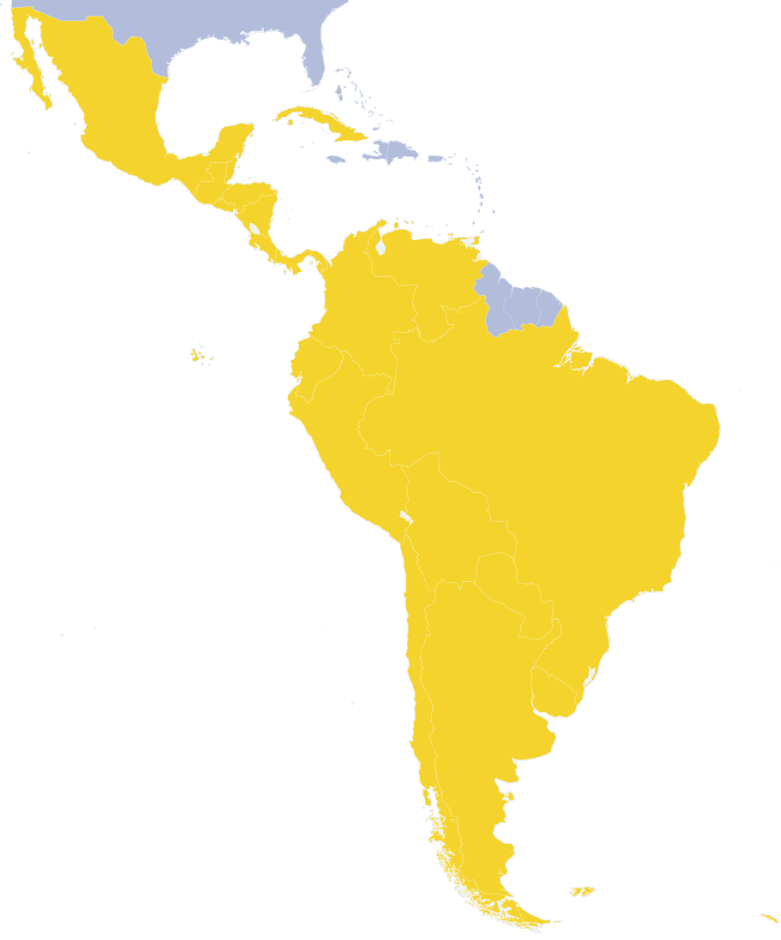 PRÓXIMOS ESTUDIOS
Objetivo: Proponer un mecanismo de actualización de las NDCs en línea con las ECLP que delinee un proceso de actualización de las metas de cambio climático que reconozca el contexto nacional, las recomendaciones del IPCC y motive una voluntad política ambiciosa.
Informe sobre los mecanismos de actualización de las NDCs y las ECLPs utilizados en la región de América Latina
Objetivo: Analizar las estimaciones del presupuesto de carbono para América Latina por sectores, estimar posibles impactos económicos en sectores clave sujetos a posibles límites de emisiones y emitir recomendaciones para la construcción y asignación de presupuestos de carbono, a partir de la experiencia de Chile.
Informe de análisis de las estimaciones del presupuesto de carbono para América Latina
Marco conceptual y oportunidad de abordaje en los países de LAC.
PROGRAMA DE INTERCAMBIOS 2020-2021
APRENDIZAJES DE LAS SESIONES
Two pager: 
-Lecciones aprendidas de las experiencias presentadas
-Conclusiones del diálogo entre países
-Principales aprendizajes y mensajes clave

Encuestas de evaluación:
-Incluir más dinámicas de participación, para propiciar mayor intercambio de información y aprendizaje entre los países.
-Temas de interés: gobernanza y toma de decisiones; elaboración de líneas de base de emisiones; prevención de doble contabilidad (transparencia climática).
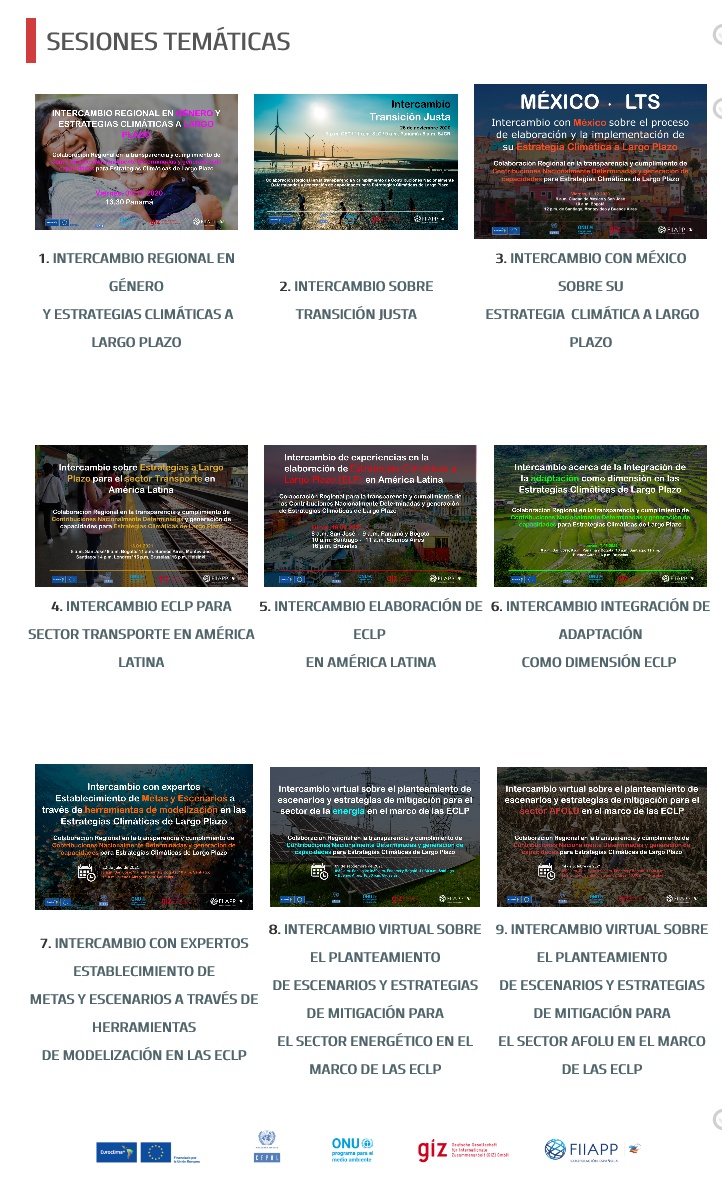 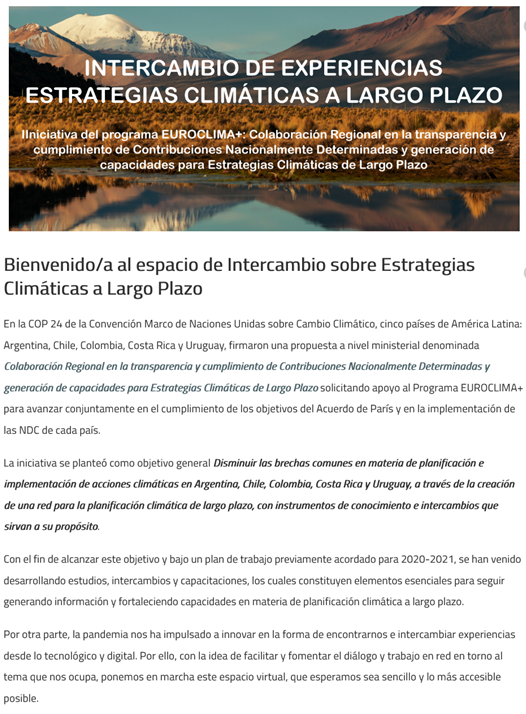 [Speaker Notes: Link inscripción:]
CAPACITACIONES SOBRE ECLP
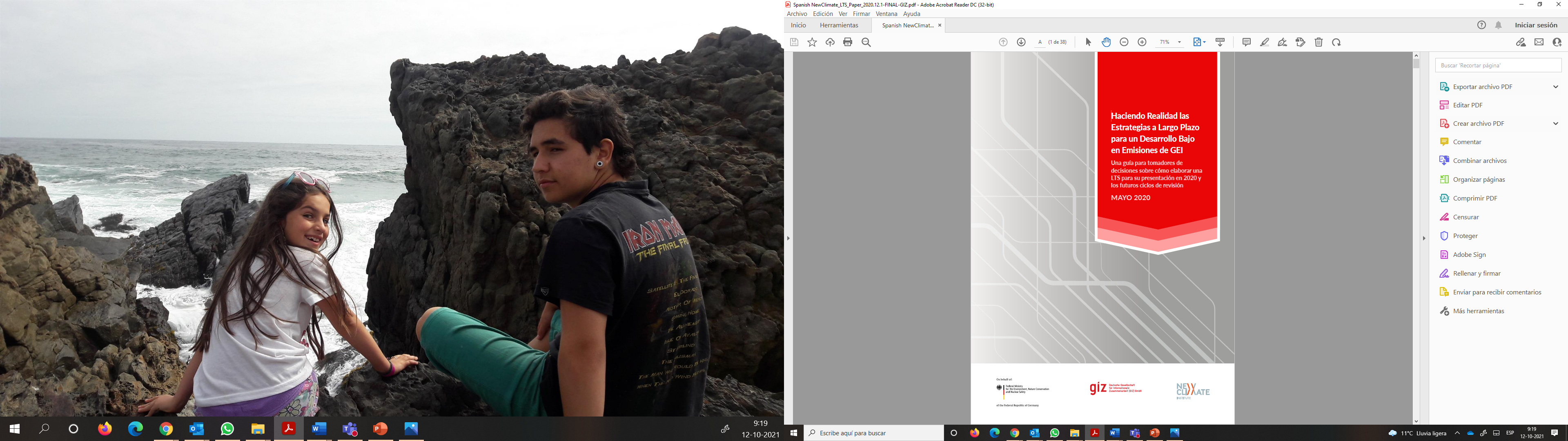 2021
2020
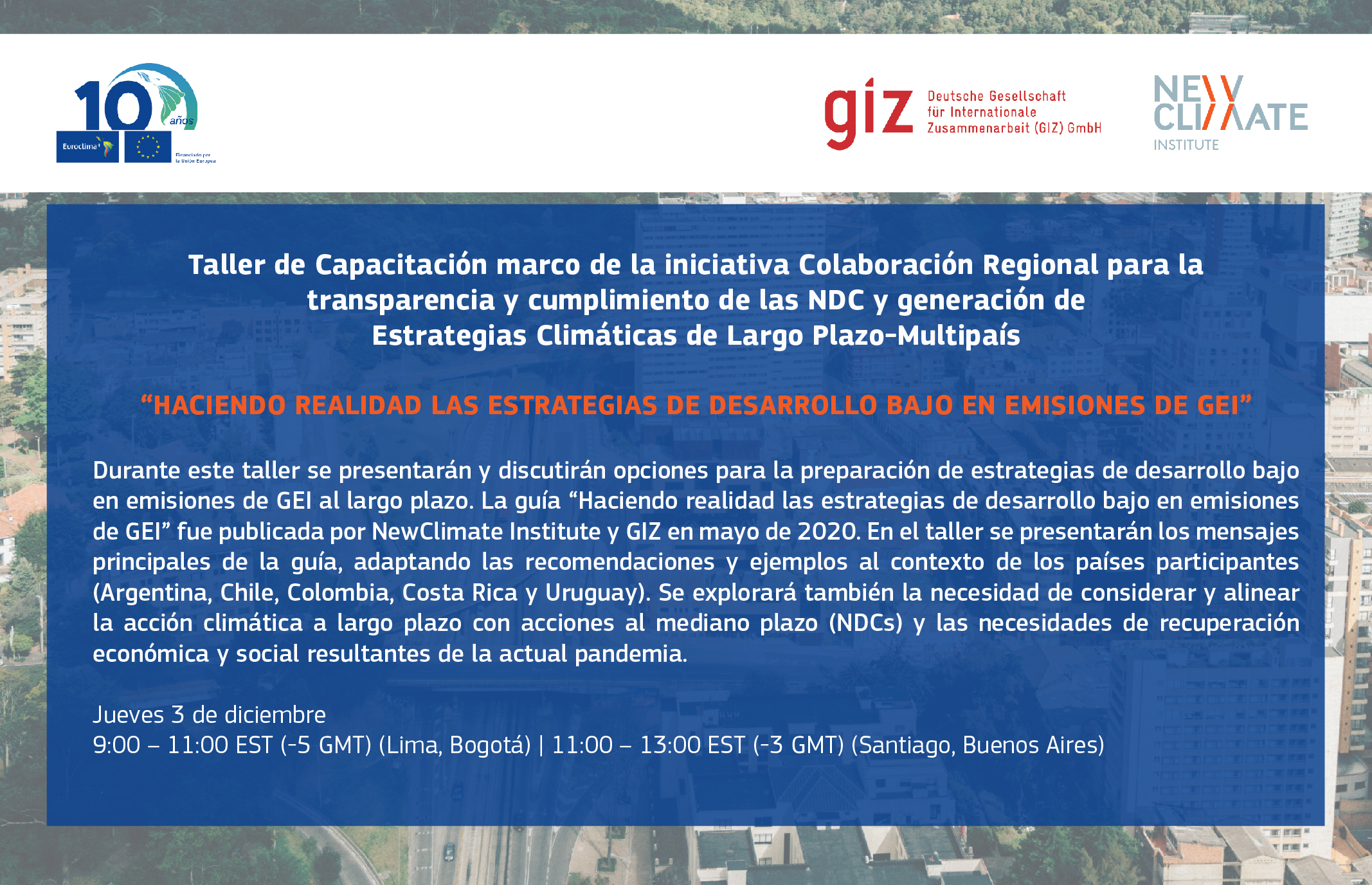 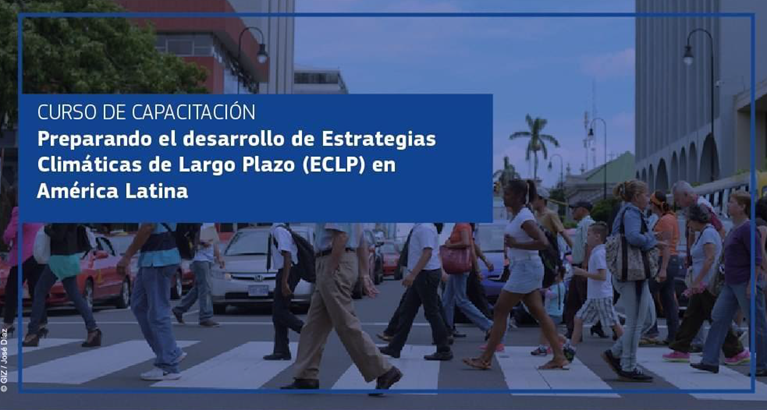 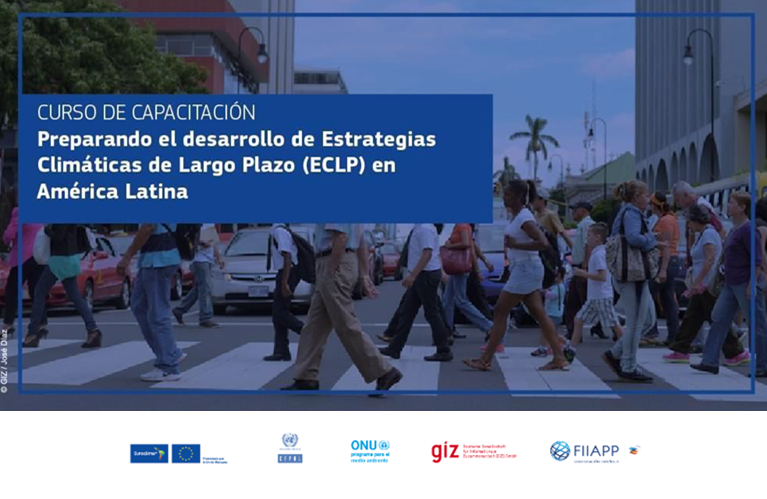 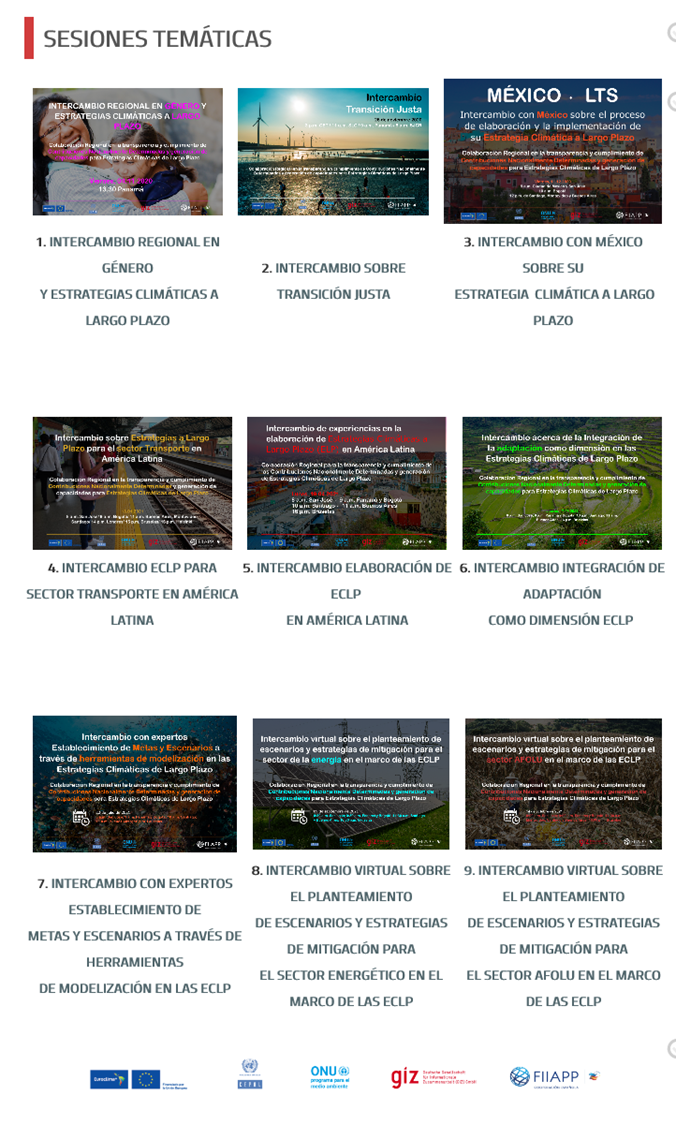 RESULTADOS DEL CURSO DE CAPACITACIÓN 2021
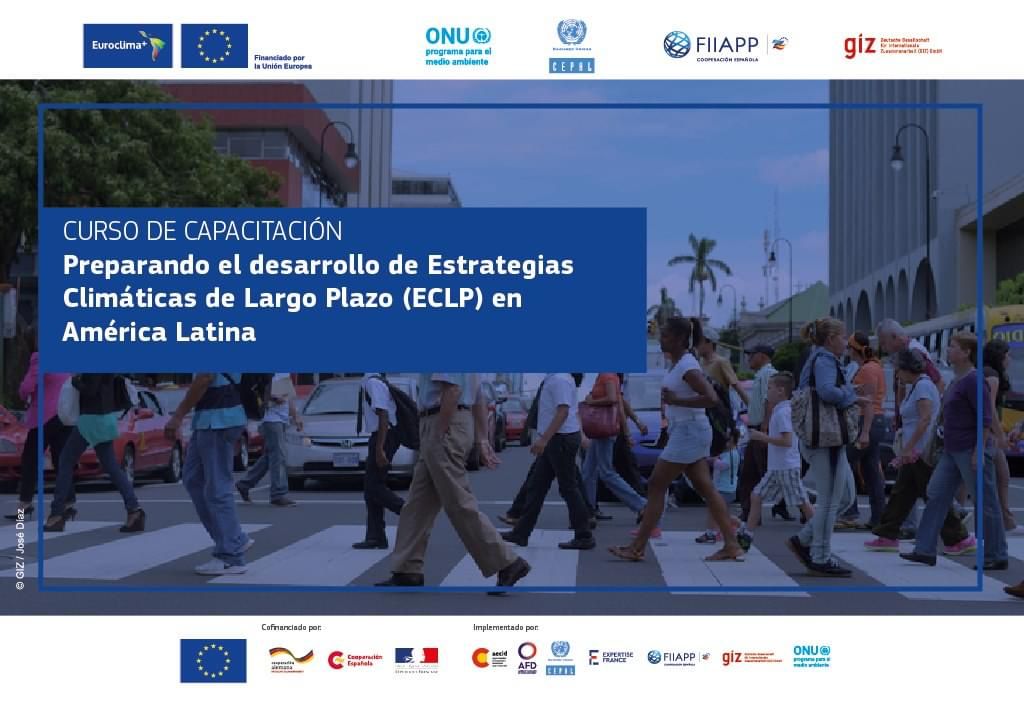 Objetivo  fortalecer competencias técnicas y metodológicas para la elaboración y puesta en marcha de ECLP en sus países, de forma articulada a sus compromisos nacionales reflejados en sus NDC. 

Modalidad  virtual

Actividades sincrónicas  6 webinars con expertos/as invitados y dinámicas de intercambio 

Actividades asincrónicas  lecturas, foros, trabajo práctico integrador

30 participantes (16 con certificado cumpliendo el 70% asistencia) de 15 países: Argentina, Bolivia, Perú, Ecuador, Chile, Brasil, Colombia, El Salvador, Guatemala, Honduras, México, Nicaragua, Venezuela, Rep Dominicana, Cuba
 
Contenido temático
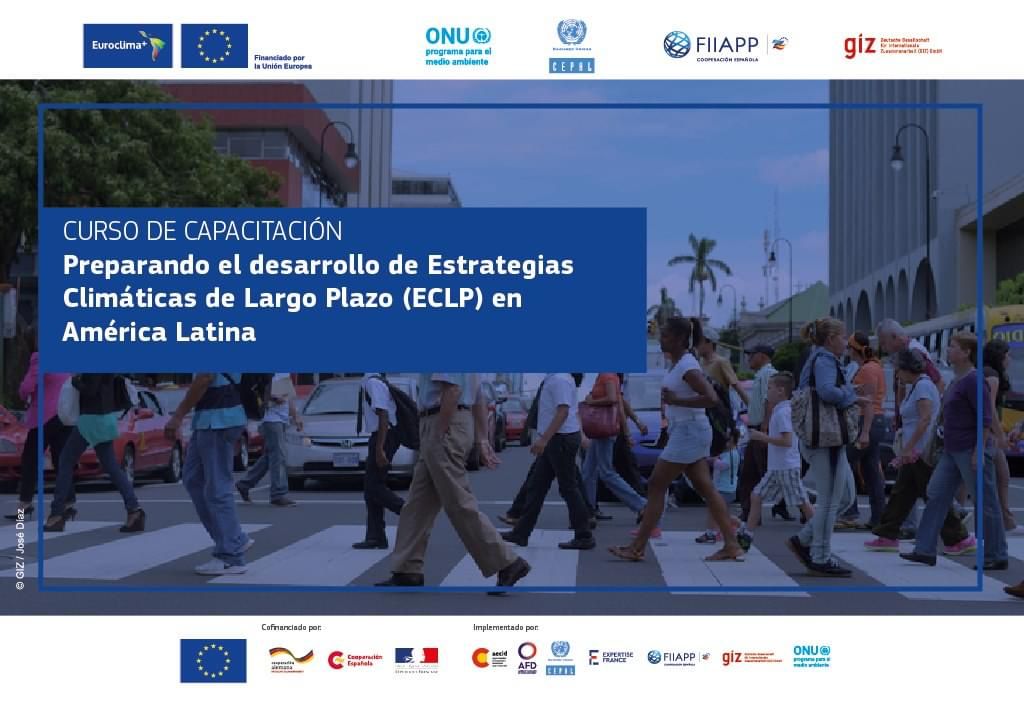 MENSAJES CLAVE DEL CURSO 2021
Elementos de una ECLP
Amplia participación de actores para definir la visión conjunta (consultas públicas para consenso y compromiso).
Apoyo interinstitucional entre los diferentes actores para ejecutar la ECLP
Espacios de involucramiento activo de diversos actores en la definición de metas de mitigación y adaptación a largo plazo, incluida la sociedad civil
Desafíos
Planificación y coordinación intersectorial en la implementación / Financiamiento para la implementación de medidas / Bajada a los territorios.

Articular la decisión/compromiso político para desarrollar la visión a largo plazo.
Falta de capacidades nacionales en modelización climática.
Continuidad a la medición reporte y verificación del cumplimiento de las metas establecidas
Asegurar una comunicación adecuada para los diferentes sectores de la sociedad en el proceso de consultas.
Propuestas
Mesas de trabajo intersectorial e interinstitucional para asumir los compromisos
Incluir instituciones que son más de largo plazo que el propio gobierno, como instituciones de sociedad civil, el sector privado y academia.
Identificar apoyo técnico o financiero en la cooperación
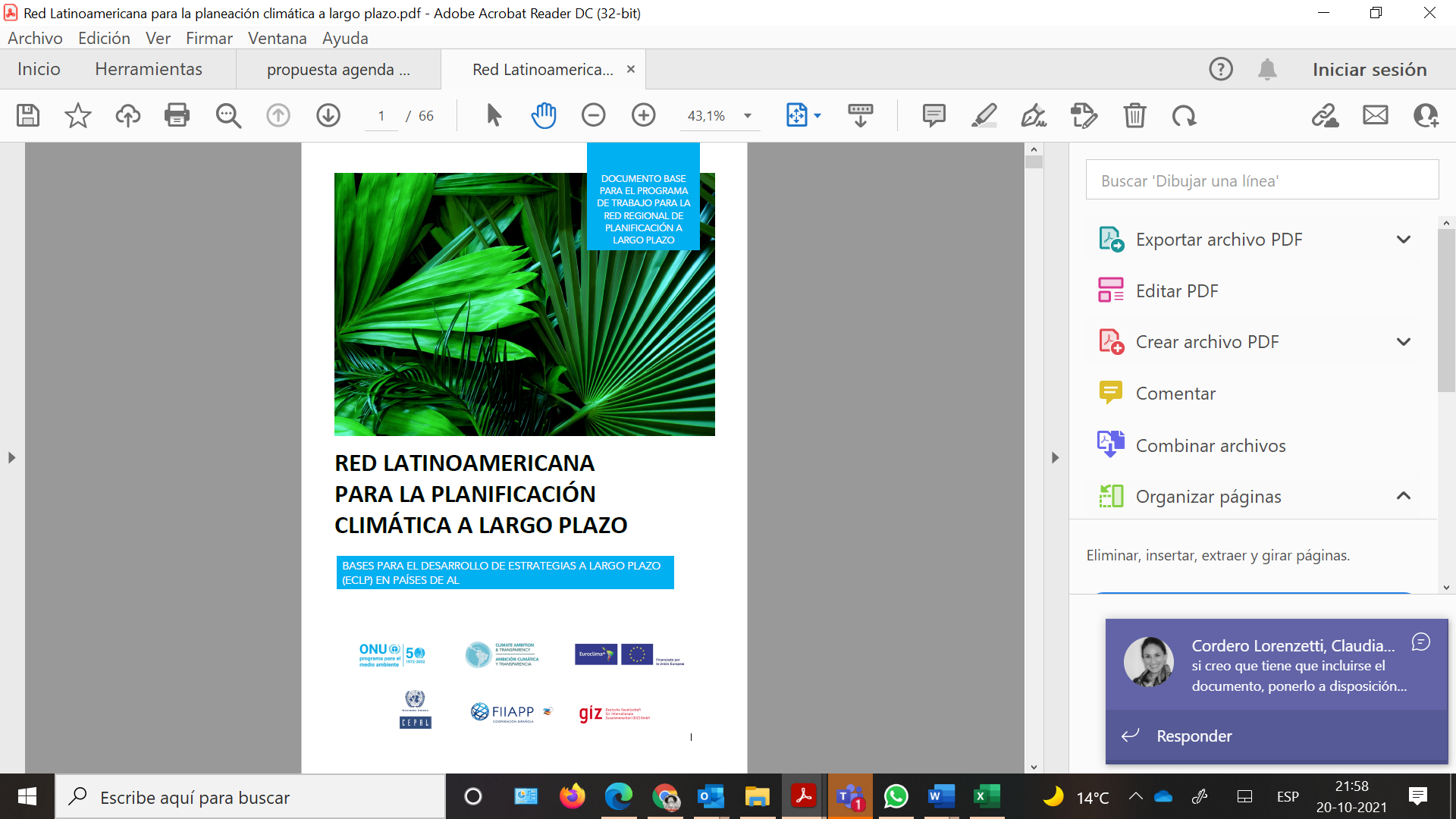 Propósito
Generar lineamientos técnicos que informen las decisiones de los gobiernos participantes. 
Tener un diálogo constructivo entre los países para llegar a un consenso sobre los contenidos mínimos de una ECLP (marcos lógicos, objetivos, instrumentos a incluir, decisiones que debe informar, etc.).
Homologar el trabajo de los países involucrados.
Anexo A contiene más información sobre los objetivos
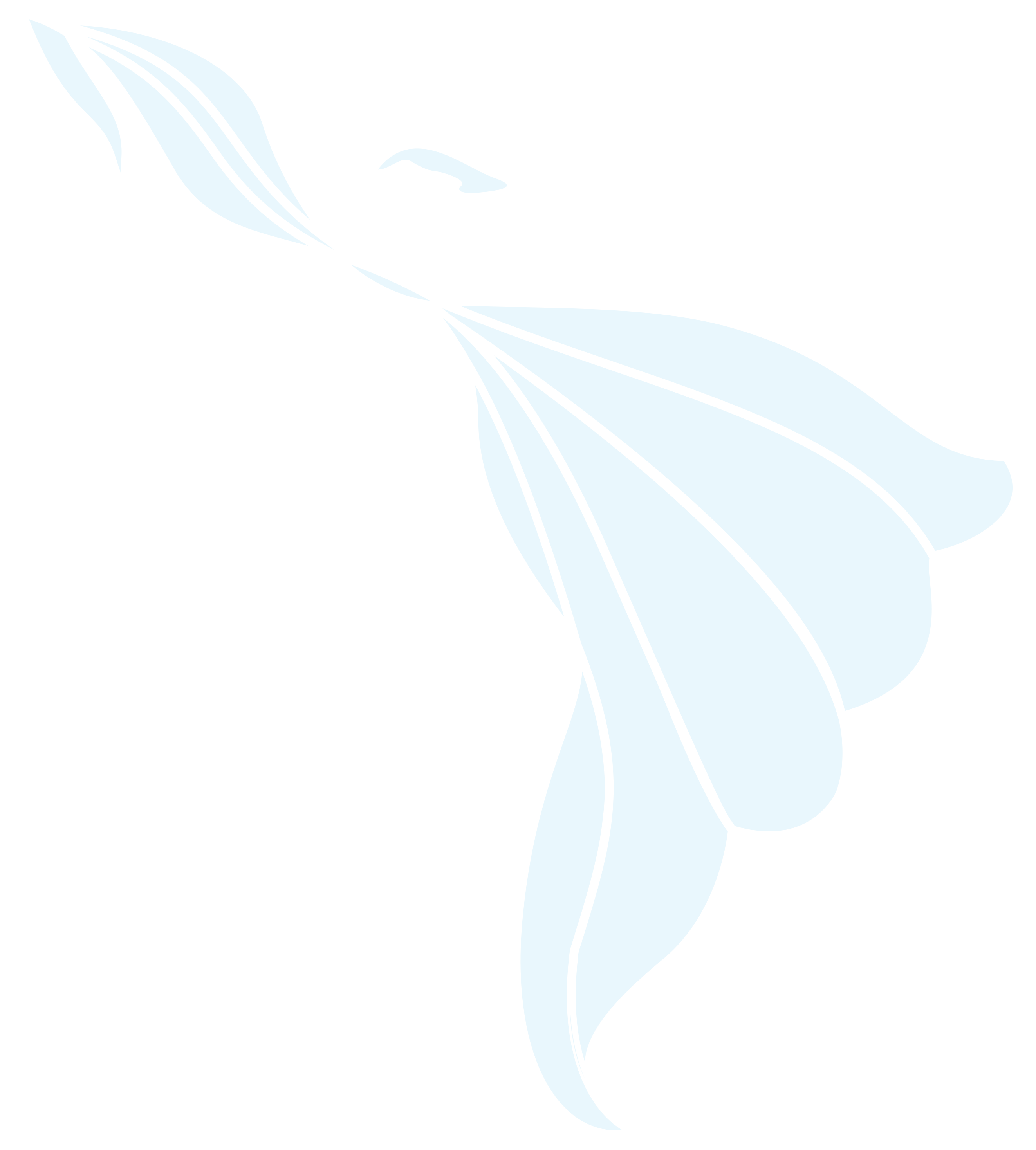 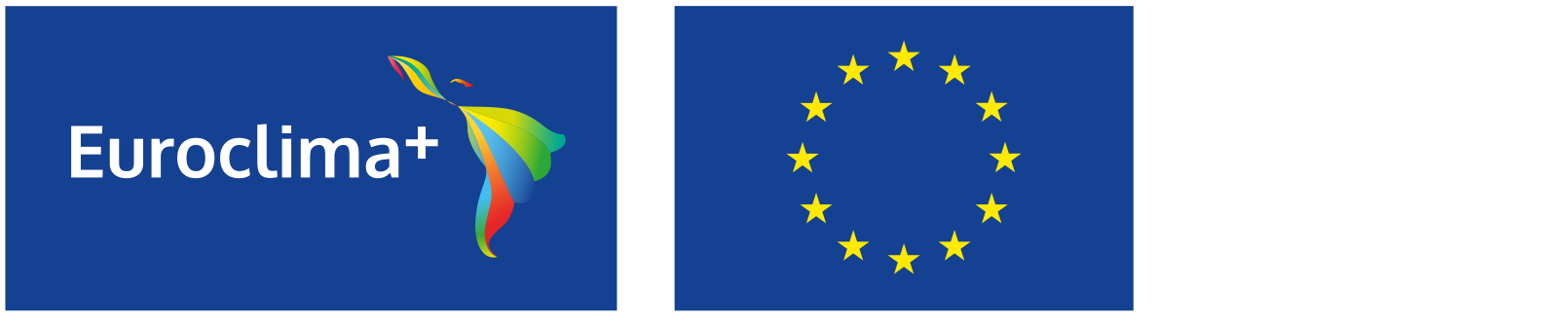 MUCHAS GRACIAS
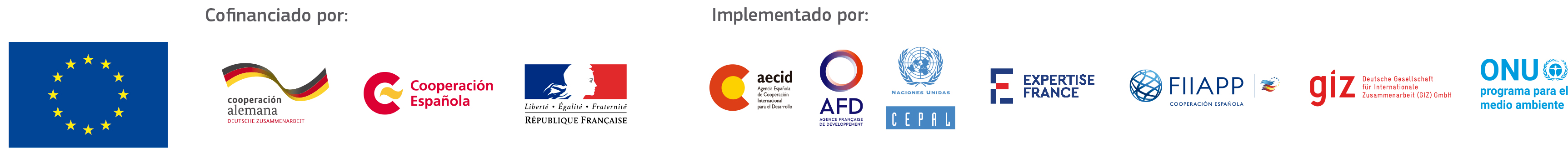